Mandatory Curriculum Committee trainingFall 2020
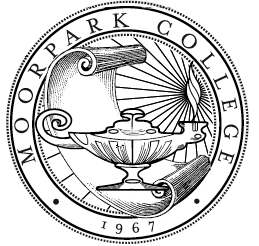 Faculty Co-Chairs: Scarlet Relle, Letrisha Mai
Interim VPAA Co-Chair: Mary Rees
Curriculum Technician: Ana Barcenas
[Speaker Notes: SR]
Why mandatory?
Colleges are required to train curriculum committees annually to be eligible for continued local approval certification.
[Speaker Notes: SR]
Training  Outcomes
Verification of membership
Review of roles and responsibilities​
Review of committee's goals for 2020-2021​
Review of curriculum approval processes
Review of curriculum submission timeline for 2020-2021​
Review of the law
Certification of Memo from Chancellor’s Office
Update on the blanket DE addendum
Update on key points from Curriculum Institute​
Questions
[Speaker Notes: SR]
Verification of curriculum committee memberships
Co-chair, Interim Vice President of Academic Affairs: Mary Rees
Co-chairs, Faculty: Scarlet Relle, Letrisha Mai 
Curriculum Technician: Ana Barcenas (non-voting) 
Academic Data Specialist: Alan Courter (non-voting)
Academic Senate President: Erik Reese (ex officio) 
AFT Representative: ______________ (non-voting) 
Articulation Officer: Letrisha Mai 
CTE Faculty Liaison: Christy Douglass
Dean: Carol Higashida
Dean: Howard Davis
Dean: Robert Cabral
Student Representative:   _____________
[Speaker Notes: SR]
Verification of curriculum committee memberships
Health Sciences: Olga Myshina 
Kin., Athletics & HED: Adam Black 
Library Resources: Danielle Kaprelian
Life Sciences: Beth Miller 
Mathematics: Renee Butler
Media Arts and Communication Studies: Candice Larson 
Physics, Astronomy & Engr.: Erik Reese
Social Science: Hugo Hernandez
Visual Arts: Clare Sadnik
World Languages: Perry Bennett
ACCESS/Learning Skills: Silva Arzunyan 
    (Jolie Herzig) 
Behavioral Sciences: Veronique Boucquey
Business: Ruth Bennington (Josepha Baca)
Chemistry & Earth Sciences: Tiffany Pawluk  
Child Development/Education: Shannon Coulter (Cynthia Sheaks-McGowan) 
Counseling: Jodi Dickey 
EATM: Cindy Wilson
English/ESL: Wade Bradford
 Fine and Performing Arts: Robert Salas
[Speaker Notes: LM]
Review of members' roles and responsibilities
A liaison between curriculum committee and respective division
Relay pertinent curriculum information from the committee to the division
Basic understanding of Title 5 requirements in regards to course and program development and review
Active participation in the curriculum review and approval process
Awareness of the curriculum submission timeline and how it can affect course and program offerings
[Speaker Notes: LM]
curriculum committee goals for 2020-2021
Become proficient in using CourseLeaf 
Continue implementation of COR/program review 
Ensure curriculum compliance with Title 5 regulations 
Review and if necessary update adopted ADTs for SB 1440 compliance 
Continue implementation of CTE 2-year program review processes
Become familiar with course and program submission timeline, necessary documentation, and approval process
Become more efficient in communicating curricular information to departments and divisions 
Review and if necessary update courses and propose new courses for C-ID 
Adhere to the approval processes of noncredit curriculum in accordance with VCCCD policy and Title 5 regulations 
Guide and support Culturally Responsive Curriculum 
Explore options for granting Credit for Prior Learning (CPL)
[Speaker Notes: SR]
Review of approval process:
new and substantive update to curriculum
Discipline faculty develop and submit curriculum 
Local curriculum committee reviews and approves
May include separate tech review, DE review, requisite review, etc.
Local governing board approves – only new and substantively updated curriculum
Submit to Chancellor’s Office
Auto approval/chaptering for credit courses, local credit programs, CTE certificates
Review/approval for ADTs and noncredit short term vocational courses and programs
Once a Control Number is generated, curriculum can be:
Published in catalog, schedule of classes, etc.
Eligible for apportionment
Sent for external articulation and transfer agreements
[Speaker Notes: LM]
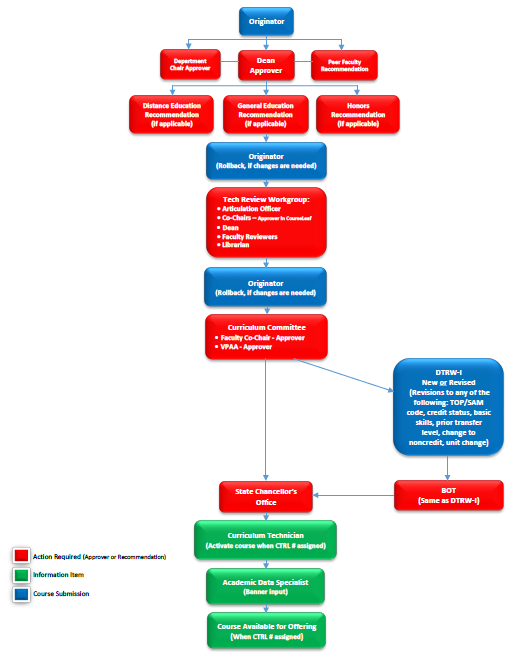 Review of approval process flowchart: courses
https://www.moorparkcollege.edu/sites/moorparkcollege/files/faculty-staff/committees/curriculum/Resources/course_flow_chart_5.2.pdf
[Speaker Notes: Ana]
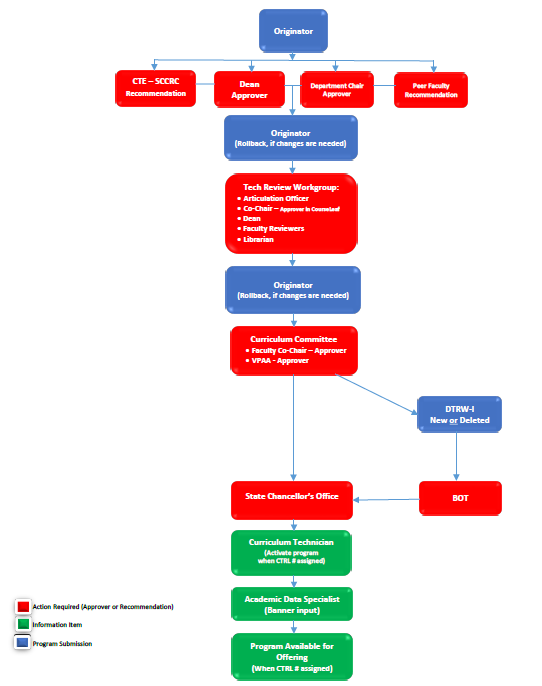 Review of approval process flowchart: programs
https://www.moorparkcollege.edu/sites/moorparkcollege/files/faculty-staff/committees/curriculum/Resources/program_flow_chart_4.4.pdf
[Speaker Notes: Ana]
Curriculum submission timeline
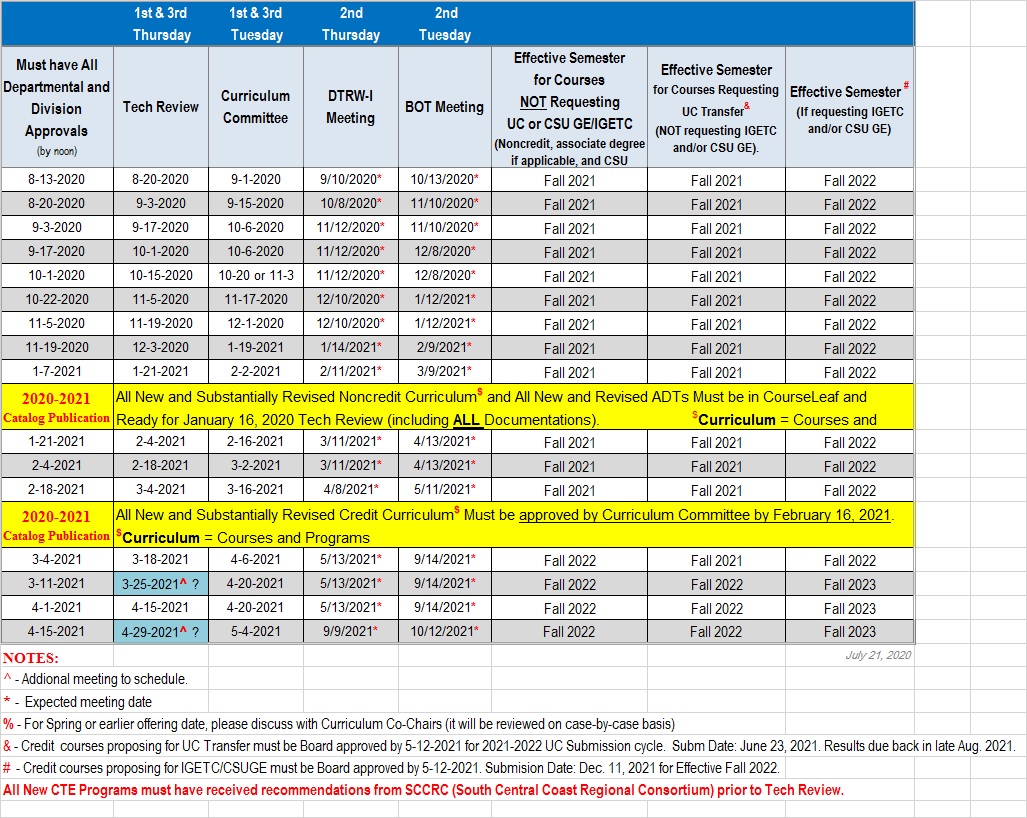 [Speaker Notes: LM]
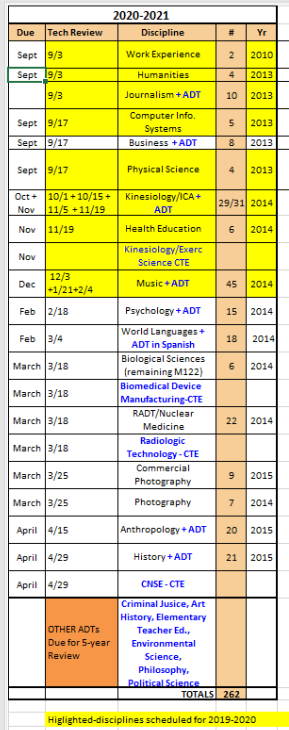 Disciplines up for reviewin 2020-2021
[Speaker Notes: LM]
Review of the law
[Speaker Notes: SR]
Layers of guidance
CA Education Code 
Statute, determined by legislation

Title 5 (California Code of Regulations)
Title 5: Education
Division 6: California Community Colleges
Chapter 6: Curriculum and Instruction
Subchapter 1: Programs, Courses, and Classes

		Division 5: California State University (CSU) system
		Division 10: University of California (UC) system 

Easy to search CA Code of Regulations at:
https://govt.westlaw.com/calregs/Browse/Home/California/CaliforniaCodeofRegulations
[Speaker Notes: SR]
What is title 5?
Interprets the Ed Code into regulations, determined by Board of Governors (CCC)
Some Sections of the Law and Regulations in Title 5:
70902 Local Governing Board Approval of Curriculum
55000.5 Handbook; Monitoring and Review of Approved Courses and Programs
55002 Standards and Criteria for Courses
55002.5 Credit Hour
55003 Policies for Prerequisites, Corequisites and Advisories on Recommended Preparation
55040 District Policy for Course Repetition 
and so on …..
[Speaker Notes: SR]
What document interprets title 5?  Pcah!
Required by Title 5, Section 55000.5
Program and Course Approval Handbook (PCAH)
	Developed by Chancellor’s Office with CCC Curriculum Committee (5C)
	Establishes specific guidelines for implementing Title 5

Provides criteria for program development and approval: Appropriateness to Mission, Need, Curriculum Standards, Adequate Resources, Compliance 
Provides criteria needed for course development and approval: Course Outline of Record (COR)
Chancellor’s Office Guidelines
 	Further clarify implementation of Title 5 and emerging issues (e.g. AB 705)
[Speaker Notes: SR]
Why do we follow title 5?
It’s the LAW!

To receive approval from the Chancellor’s Office for programs and courses

To receive apportionment from the State
[Speaker Notes: SR]
Types of curriculum - credit
Courses
Degree-applicable
Non degree-applicable

Programs
Associate Degrees (AA, AS)
Associate Degrees for Transfer (AA-T, AS-T)
Certificates of Achievement
16 + units must be submitted to CO
8-<16 units may be submitted to CO
Locally Approved Proficiency Awards 
<8 units; or 8 -<16 units CO approval not needed but it is encouraged to submit to the CO for tracking and counting of completion rate
[Speaker Notes: LM]
Types of curriculum - noncredit
Courses
Noncredit: Courses must fit in one of 10 categories (see next slide) to be approved by Chancellor’s Office and receive apportionment
Vs. Not-for-credit/Community Services: Fee-supported class; apportionment is not claimed; locally approved.  However, this is currently handled at the District Level.

Programs
Cert. of Completion/Competency (CDCP)
Adult High School Diploma
Noncredit Apprenticeship Program
[Speaker Notes: LM]
Eligible Noncredit CategoriesEC § 84757; CCR title 5 § 58160
Review and Approve by CO
[Speaker Notes: LM]
Certification of Memo from Chancellor’s Office
signatories acknowledge and certify that:
Mandatory training for curriculum committees and responsible administrators regarding curriculum rules and regulations to ensure compliance ((CCR, §55002(a) (1)). 
The college course outline of record has been approved by the District Governing Board; 
The college/district has developed local policy, regulations, or procedures specifying the accepted relationship between contact hours, outside-of-class hours, and credit for calculating credit hours to ensure consistency in awarding units of credit; 
Credit cooperative work experience plan has local board approval and is on file; 
Credit and noncredit courses and programs that are submitted to the Chancellor’s Office Curriculum Inventory (COCI) system are accurate and compliant with California Education Code, California Code of Regulations, title 5, and the current CCCCO Program and Course Approval Handbook (PCAH); 
Credit and noncredit programs have the required attachments in accordance with the current CCCCO PCAH;
[Speaker Notes: LM]
Annual Certification Approval Policy
The Chancellor's Office (CO) requires each college to annually submit:
Annual Certification 
Chief Executive Officer
Chief Instructional Officer
Academic Senate President, and
Curriculum Chair
Local Governing Board Policy 
Policy must define the standards for credit hour calculations
Submit as PDF

Non-submission of the Annual Certification will result in a deactivation of “auto-approval” status
[Speaker Notes: LM]
Local Approval Certification 2020-2021
The periodic review process will be ongoing
Information updates will be shared periodically
CO conducts periodic review, annotates findings, and notifies college of required revisions (discrepancies requiring corrective action) 
College receives periodic review discrepancy notification from CO and has 60 days to respond to CO 
College corrects discrepancies and submits amended curriculum via COCI 
CO reviews corrected curriculum and notifies college 

Non-punitive process; goal is to assist colleges in aligning curriculum with policy through technical assistance and guided support 
*Note: does not include AD-Ts; see separate guidelines
[Speaker Notes: LM]
Review process by CO for courses
Credit
All curriculum components will be reviewed
COCI proposal fields for data elements
Course outline of record meets standards in title 5, § 55002 (a) (b), and approved by the district governing board
Refer to PCAH 7, Part II, credit curriculum standards and criteria
Noncredit
All curriculum components will be reviewed
COCI proposal fields for data elements 
Course outline of record meets standards in title 5, § 55002 (c), and approved by the district governing board
Refer to PCAH 7, Part III, noncredit curriculum standards and criteria
[Speaker Notes: SR]
Review process by CO for Programs
Credit
Certificate of Achievement
All curriculum components will be reviewed
Narrative (with all components)
CORs for all courses 
Appropriate supporting documentation for “Local” (non-CTE) certificates 
Appropriate supporting documentation for CTE certificates 
Refer to PCAH 7, Part II, Section 3 for credit certificate program standards and criteria
Noncredit
Certificate of Completion
Certificate of Competency 
All curriculum components will be reviewed
Narrative (with all components)
CORs for all courses 
Appropriate supporting documentation for short-term vocational (“CTE”) certificates
Refer to PCAH 7, Part III, Section 3 for noncredit program criteria and standards
Adult High School Diploma (AHSD) and apprenticeship see PCAH 7, Part III, Section 3 (pp. 135 – 137)
[Speaker Notes: SR]
Review process by CO for AA/AS Degree
Compliance standards for associate degrees, as set forth in title 5, § 55063
All curriculum components will be reviewed
CORs for all courses 
Narrative (with all components)
Appropriate supporting documentation for CTE associate degrees  
Refer to PCAH 7, Part II, Section 3 for all credit degree program standards and criteria 
CTE AA/AS Degrees: PCAH 7, pp. 79 - 84
Local AA/AS Degrees (non-CTE): PCAH 7, pp. 84 – 89
[Speaker Notes: SR]
Review process by CO for ADT
The ADT program is a partnership between the CCC and CSU system
ADTs must be compliant with applicable legislation, title 5, and PCAH requirements   
Periodic review will include compliance of:
Current TMC (Transfer Model Curriculum) 
All CORs attached 
All courses included on TMC meet the requirement listed on the TMC C-ID Articulation, AAM (Articulation Agreement by Major), BCT (CSU Baccalaureate Level Course List by Dept.) or GECC (CSU GE Certification Course List by Area) 
Review of Narratives including the catalog descriptions with random checks against the current school catalog to confirm they are the same 
For ADTs, colleges will be asked to respond to revision request within 60 days. Once the college responds they will have an additional 6 months from the response date to make necessary revisions for approval. 
If a colleges does not meet the corrective parameters described above, the ADT program will be deactivated in COCI.
[Speaker Notes: LM]
adt list up for review: 2020-2021
7. History
8. Journalism
9. Kinesiology
10. Music
11. Philosophy
12. Political Science
13. Spanish
Criminal Justice (Administration of Justice)
Anthropology
Art History
Business Administration
Elementary Teacher Education
Environmental Science
[Speaker Notes: LM]
Update on the blanket “De addendum”
Course offerings for summer and fall 2020 have been updated with faculty selected appropriate DE Addendum
Workflow on some of these courses have been started:
Chair and Dean approval
Courses will be on the Curriculum Committee Consent agenda on first come, first served basis
Will bypass Tech Review
[Speaker Notes: SR]
Key Points from 2020 Curriculum Institute
Culturally responsive curriculum
4 workgroups 
Credit for Prior Learning 
will be a district wide project
[Speaker Notes: SR]
Chancellor’s Office Guidance
Guidelines for Title 5 Regulations Section 55003 Policies for Prerequisites, Corequisites, and Advisories on Recommended Preparation (March 2011)
California Community Colleges Guidelines for Community Services Offering (September 20120)
Guidelines for Required Instructional Materials in the California Community Colleges (January 2013)
Credit Course Repetition Guidelines (November 2013)
Division of Educational Services and Support: Curriculum and Instruction
Chancellor’s Office COVID-19 Resources – includes Executive Orders and Guidance
Other documents
TOP-CIP Crosswalk (June 2020)
California Education Code 
CCR, Title 5
Program and Course Approval Handbook - “PCAH”, 7th Edition 
Taxonomy of Programs “TOP Code” Manual, 6th Edition 
The Course Outline of Record: A Curriculum Reference Guide Revisited (ASCCC, 2017)